Муниципальный конкурс дидактических игр и пособий по ознакомлению  дошкольников с народным творчествомСерия обучающих игр по ознакомлениюдетей с народными промыслами. Обучающие игры «Выбери правильно элемент росписи», «Викторина «Народные промыслы России», .Вид ресурса: обучающая игра на сайте https://wordwall.net
Разработала: Юдина Валентина Николаевна воспитатель Iкатегории МОАУ СОШ№24
Серия обучающих игр по ознакомлениюдетей с народными промыслами.
Пояснительная запискаРесурс: Обучающие игры «Наведите порядок», «Опасные предметы в доме», «Сформулируй правило».Подготовила: Юдина Валентина НиколаевнаВоспитатель МОАУ СОШ№24 г.Орска дошкольные группыТип ресурса: учебно – дидактический материал Возраст участников игры: дошкольники 6-7 лет.Группа: подготовительная.Вид ресурса: обучающая игра на сайте https://wordwall.net/
Ссылки на игры:
Обучающие игры:«Выбери правильно элемент росписи»
https://wordwall.net/play/28563/437/179
«Викторина «Народные промыслы России»
https://wordwall.net/play/28903/709/844
Использование ресурса: для систематизации и закрепления знаний в  совместной и свободной деятельности детей, а так же для использования родителями в домашних условиях. Цель: проверка и систематизация знаний о народном творчестве, расширение кругозора, развитие познавательного интереса к изучаемой теме, активизация аналитической деятельности.
«Выбери правильно элемент росписи»
Работа с ресурсом   https://wordwall.net/play/28563/437/179Открываем страницу игры, знакомимся с инструкцией и включаемся в игру. Правила игры:   Детям необходимо поочерёдно открывать 16 окошечек, на которых изображены элементы Городецкой росписи и Урало – Сибирской росписи. Когда окошечко с элементом той или иной росписи открывается появляются две картинки: одна с изображением изделия с Городецкой росписью, вторая с Урало- Сибирской росписью.  Ребенку необходимо выбрать одну из картинок, то есть определить элемент какой росписи открылся в окошке.  Если ребенок не правильно определяет роспись и нажимает на другую картинку , то появляется красный крестик и звучит характерный звук. В концы игры можно проверить ответы, выяснить ошибки и записать ребенка в таблицу лидеров.
Откройте окошко. Если роспись выбрали не правильно , то картинка закрывается и ребенку необходимо будет открывать это окошечко  столько раз. пока не найдет правильный ответ. В конце игры можно проверить ответы, выяснить ошибки.
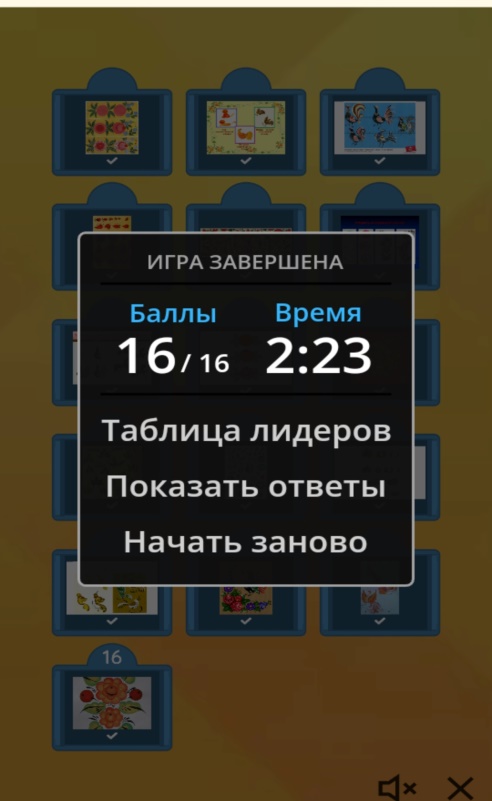 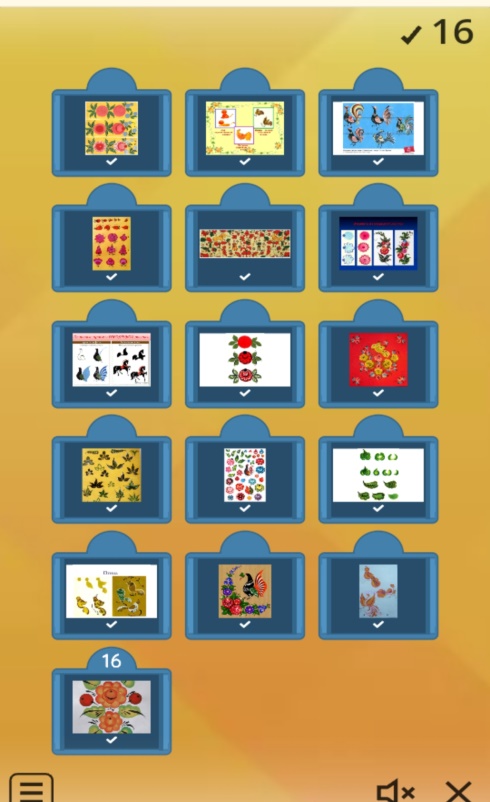 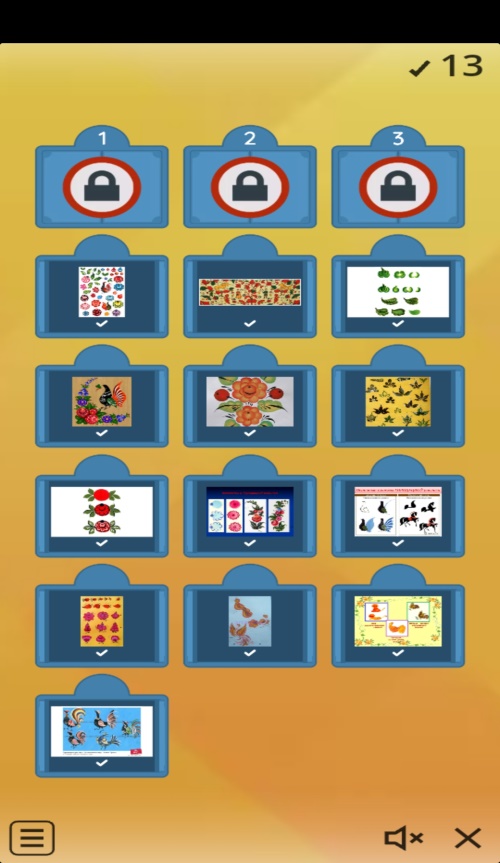 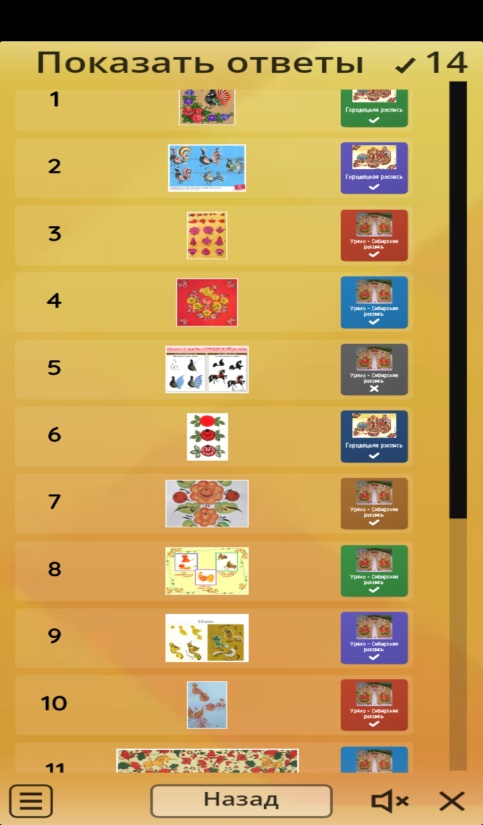 Открываем окошечко, выбираем роспись Записываем результаты в таблицу лидеров
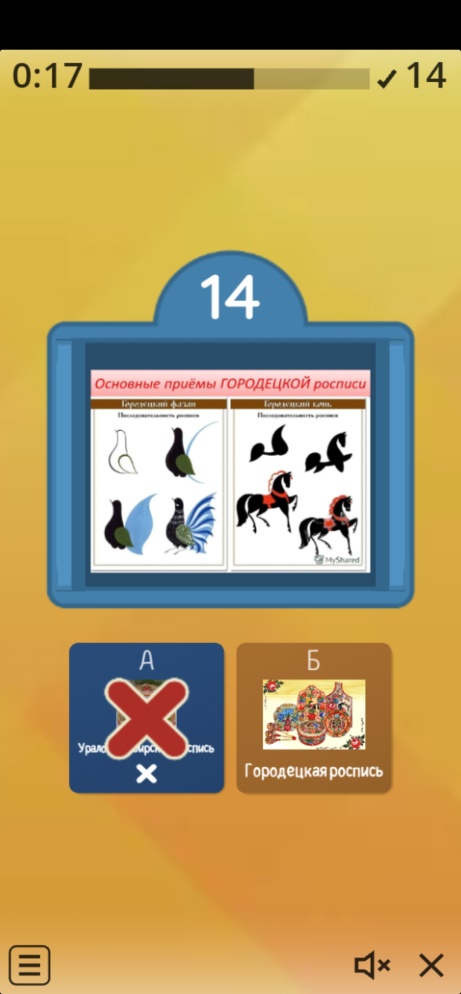 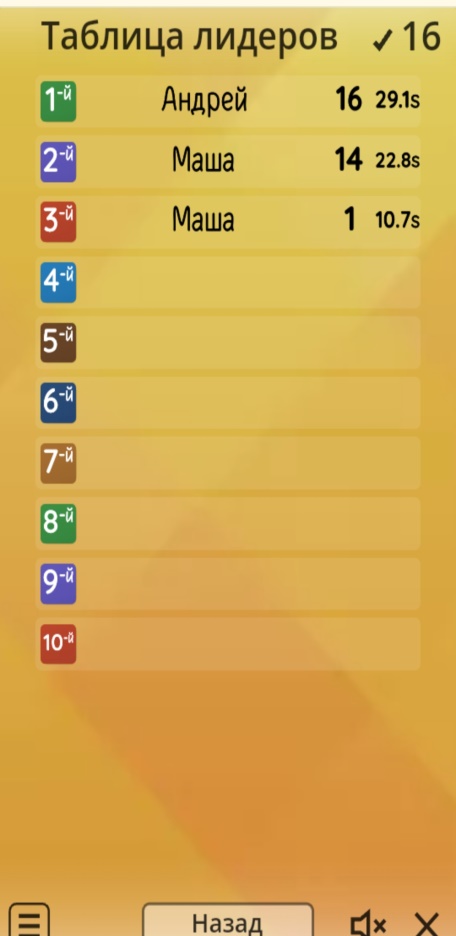 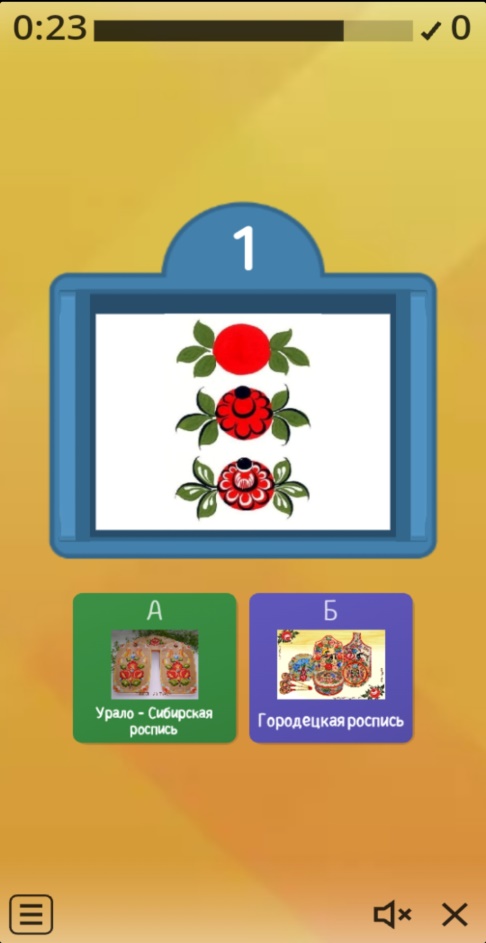 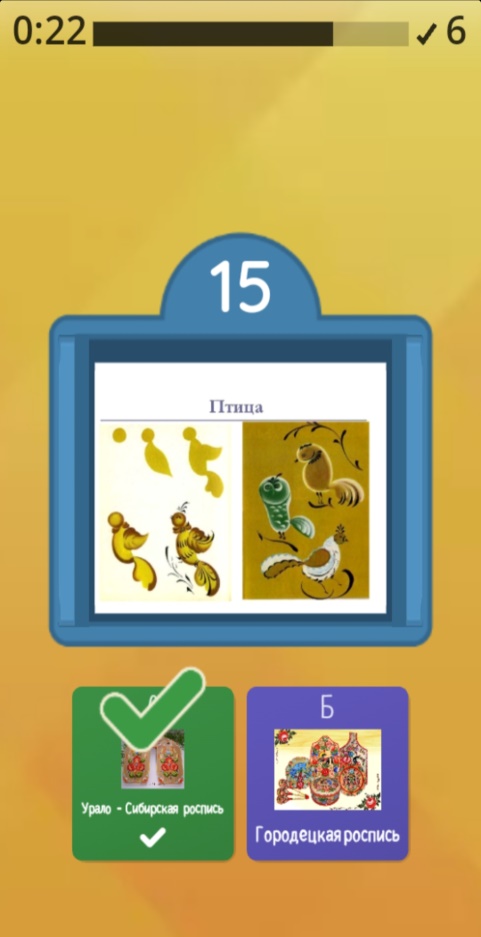 Викторина «Народные промыслы России»
Работа с ресурсом   
https://wordwall.net/play/28903/709/844
Открываем страницу игры, знакомимся с инструкцией и включаемся в игру. Правила игры:   Детям необходимо 7 картинок, на которых изображены изделия народных промыслов (Дымковская игрушка, Богородская игрушка, Семеновская матрешка, Урало-Сибирская роспись, Городецкая роспись, Жостовская роспись, Гжель) , соотнести с названием этих промыслов. Если ребенок не правильно определяет роспись и нажимает на другую строку , то появляется красный крестик и звучит характерный звук. Если ребенок ещё не умеет читать, то  педагог или родитель  должны помочь выбрать нужную карточку с названием росписи или игрушки. В концы игры можно проверить ответы, выяснить ошибки и записать ребенка в таблицу лидеров.
Открываем картинку, выбираем к какому народному промыслу  она относится.
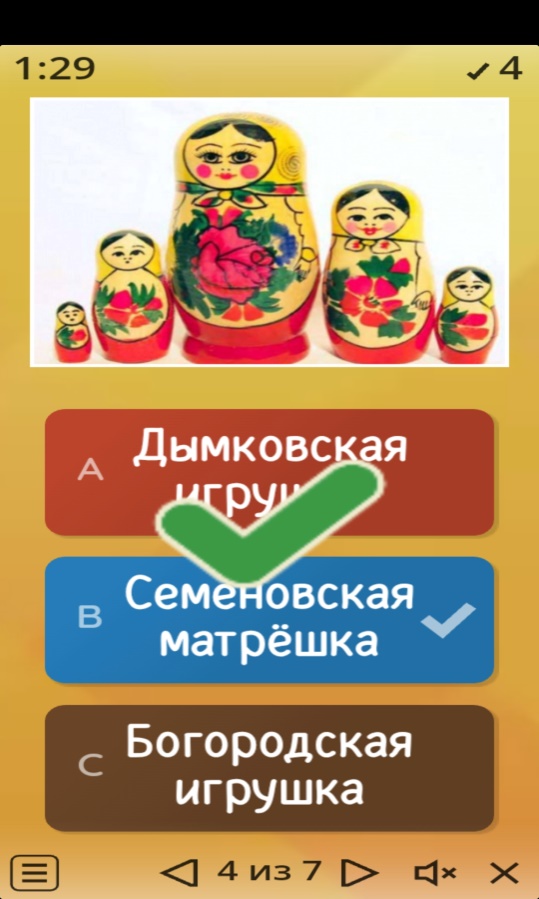 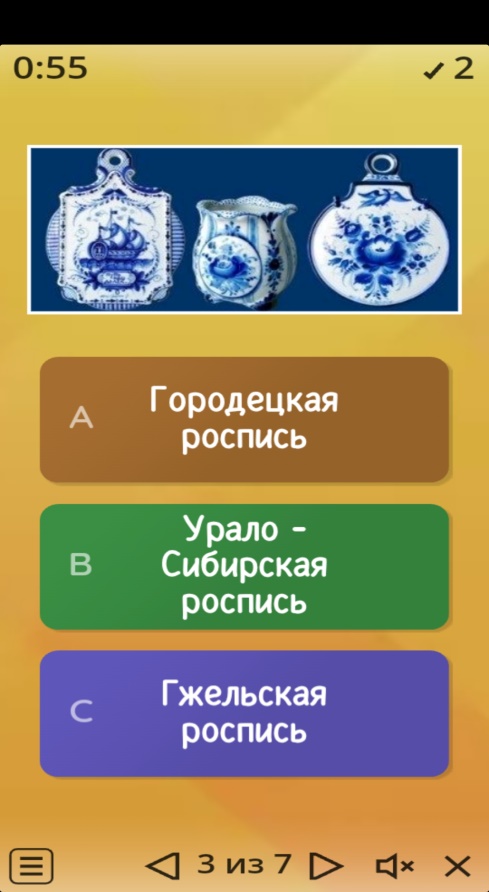 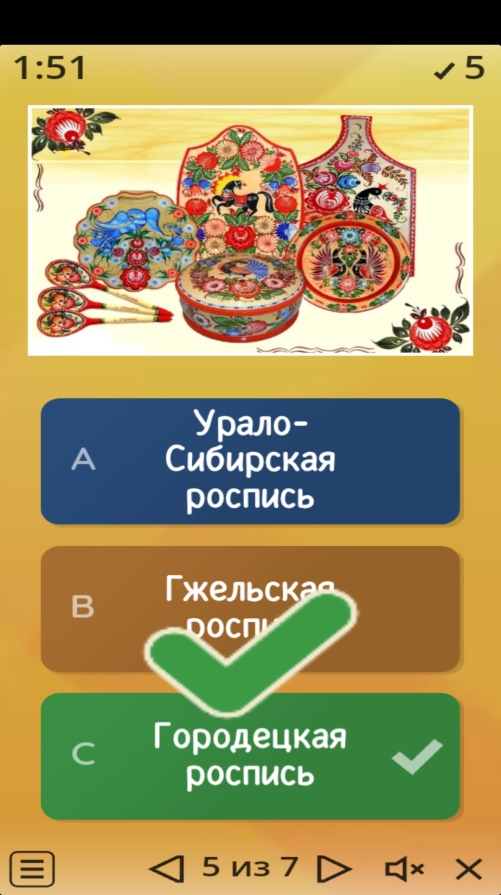 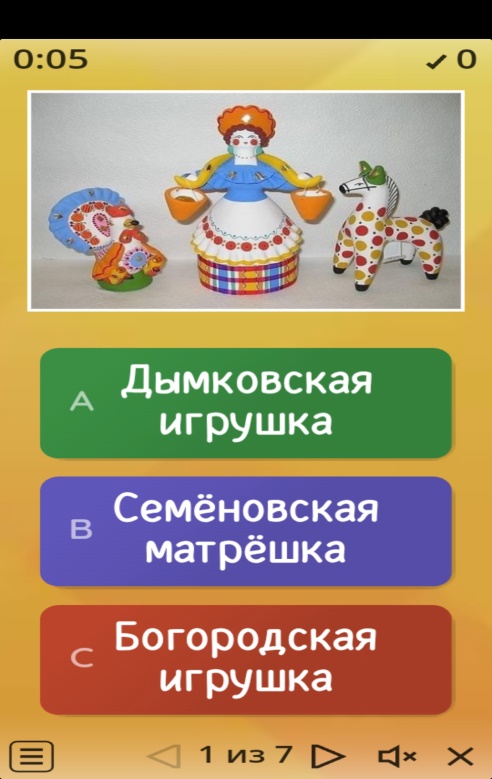 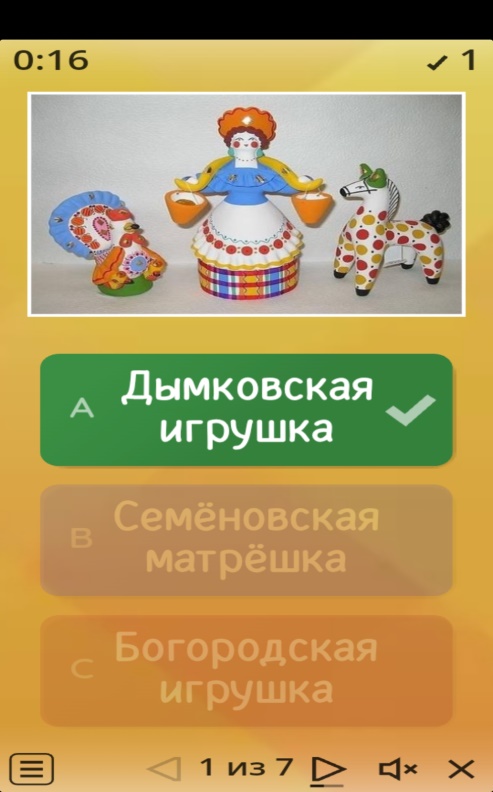 Проверяем ответы. Записываем результаты в таблицу лидеров
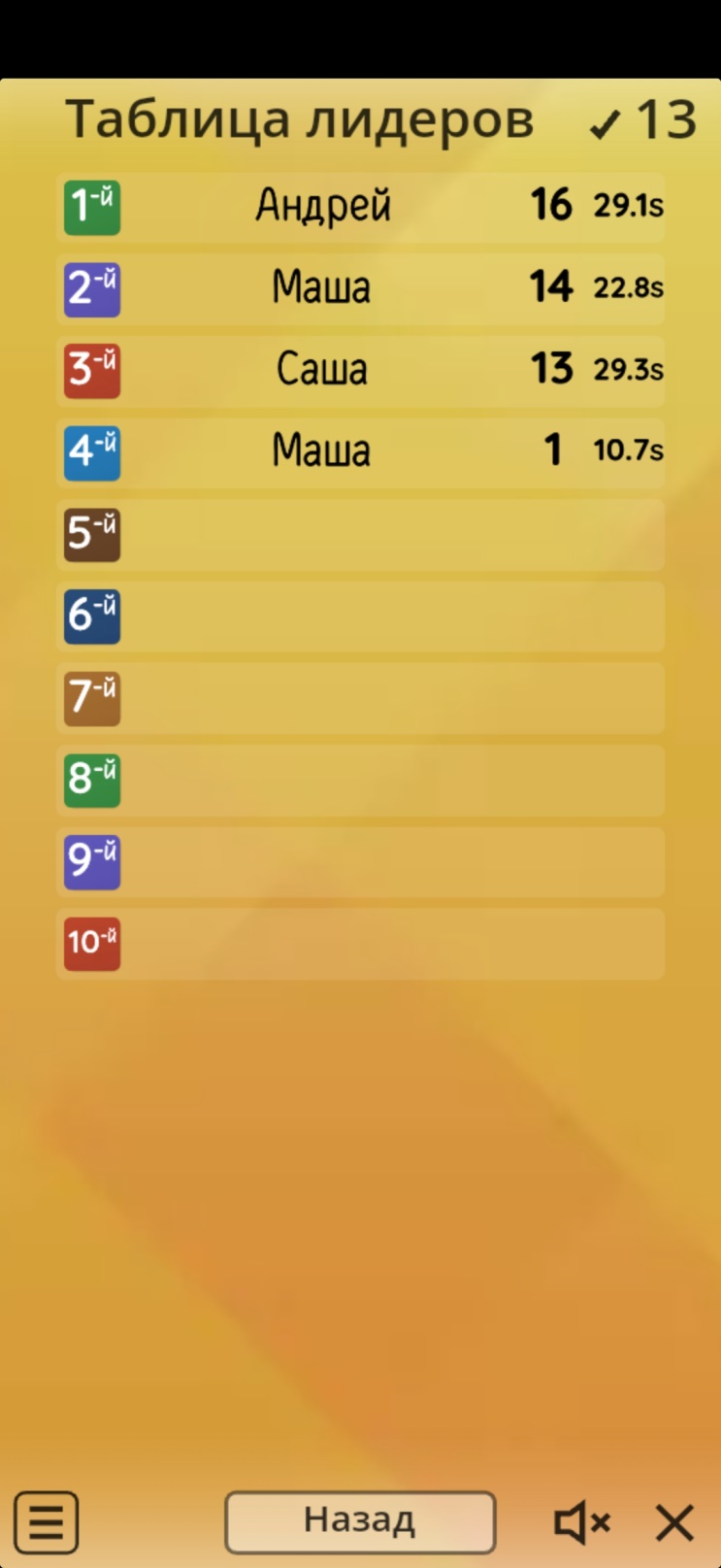 Источники:https://wordwall.net/ru/Иллюстрации предоставлены автоматически системой  Bing на сервисе https://wordwall.net